PENELITIAN TINDAKAN KELAS (PTK)
Classroom Action Research (CAR).
P T K
When I was student at the National University of Singapore (NUS), I was taught by dedicated teachers who cared for their students. 
When I attended graduate school at the University of Chicago, I was influenced by teachers who      excel led in their research.
Dr. Ho Kong Weng
GURU profesional mampu mengajar/MENDIDIK sekaligus MENELITI
P T K
PTK adalah penelitian tindakan yang dilaksanakan di dalam kelas ketika pembelajaran berlangsung. 
PTK dilakukan dengan tujuan untuk memperbaiki atau meningkatkan kualitas pembelajaran (proses & hasil). 
PTK berfokus pada kelas atau pada proses pembelajaran yang terjadi di dalam kelas.
Prinsip-prinsip pelaksanaan PTK
Tidak boleh mengganggu atau menghambat kegiatan pembelajaran. 
Tidak mengganggu tugas guru sebagai pengajar.
Prosedur pengumpulan data ditangani sendiri oleh guru, 
Guru tetap aktif berfungsi sebagai guru yang bertugas secara penuh.
Rencana tindakan dirumuskan dalam suatu hipotesis tindakan yang dapat diuji di lapangan
KARAKTERISTIK  P T K
Tidak saja berupaya memecahkan masalah, tetapi sekaligus mencari dukungan ilmiah atas pemecahan masalah tersebut. 
Bagian penting upaya pengembangan profesi guru melalui aktivitas berpikir kritis dan sistematis serta membelajarkan guru untuk menulis dan membuat catatan. 
Permasalahan yang dikaji  dalam PTK bukan dihasilkan dari kajian teoretik atau dan penelitian terdahulu, tetapi berasal dari adanya permasalahan nyata dan aktual (yang terjadi saat ini) dalam pembelajaran di kelas. 
PTK berfokus pada pemecahan masalah praktis bukan masalah teoretis.
KARAKTERISTIK  P T K
PTK dimulai dari permasalahan yang sederhana, nyata, jelas, dan tajam mengenai hal-hal yang terjadi di dalam kelas. 
Adanya kolaborasi (kerjasama) antara praktisi (guru dan kepala sekolah) dengan peneliti dalam hal pemahaman, kesepakatan tentang permasalahan, pengambilan keputusan yang akhirnya melahirkan kesamaan tentang tindakan (action)
Tujuan P T K
Memperbaiki praktik pembelajaran; 
Pengembangan profesional dalam arti meningkatkan pemahaman para Guru terhadap praktik pembelajaran yang dilaksanakan; 
Memperbaiki keadaan atau situasi pembelajaran di mana praktik tersebut  dilaksanakan.
Tujuan P T K
memecahkan permasalahan nyata yang terjadi di dalam kelas sekaligus mencari jawaban ilmiah mengapa hal tersebut dapat dipecahkan melalui tindakan yang akan dilakukan.
meningkatkan kegiatan nyata guru dalam pengembangan profesi.
memperbaiki atau meningkatkan kualitas proses pembelajaran di kelas.
Tujuan Khusus P T K
Meningkatkan mutu isi, masukan, proses, dan hasil pendidikan dan pembelajaran di sekolah. 
Membantu guru dan tenaga kependidikan lainnya dalam mengatasi masalah pembelajaran dan pendidikan di dalam dan luar kelas. 
Meningkatkan sikap profesional pendidik dan tenaga kependidikan. 
Menumbuh-kembangkan budaya akademik di lingkungan sekolah sehingga tercipta sikap proaktif di dalam melakukan perbaikan mutu pendidikan/pembelajaran secara berkelanjutan.
P T K
Bertujuan untuk mencari penyelesaian problema pendidikan. 
Diawali oleh suatu kajian terhadap suatu masalah secara sistematis (Kemmis dan Taggart, 1988). 
Hasil kajian ini dijadikan dasar untuk menyusun suatu rencana kerja (tindakan) sebagai upaya untuk mengatasi masalah tersebut. 
Pelaksanaan tindakan dilanjutkan dengan observasi dan evaluasi. 
Hasil observasi dan evaluasi digunakan sebagai masukkan melakukan refleksi atas apa yang terjadi pada saat pelaksanaan tindakan. 
Hasil refleksi kemudian dijadikan landasan untuk menentukan perbaikan serta penyempurnaan tindakan selanjutnya.
OUTPUT P T K
Peningkatan atau perbaikan kinerja siswa di sekolah. 
Peningkatan atau perbaikan mutu proses pembelajaran di kelas. 
Peningkatan atau perbaikan kualitas penggunaan media, alat bantu belajar, dan sumber belajar lainya. 
Peningkatan atau perbaikan kualitas prosedur dan alat evaluasi yang digunakan untuk mengukur proses dan hasil belajar siswa. 
 Peningkatan atau perbaikan  penangan masalah-masalah pendidikan anak di sekolah.
Peningkatan dan perbaikan kualitas dalam penerapan kurikulum dan pengembangan kompetensi siswa di sekolah.
MANFAAT  P T K
Menghasilkan laporan-laporan PTK yang dapat dijadikan bahan panduan bagi para pendidik (guru) untuk meningkatkan kulitas pembelajaran. Selain itu hasil-hasil PTK yang dilaporkan dapat dijadikan sebagai bahan artikel ilmiah atau makalah untuk berbagai kepentingan antara lain disajikan dalam forum ilmiah dan dimuat di jurnal ilmiah.  
Menumbuhkembangkan kebiasaan, budaya, dan atau tradisi meneliti dan menulis artikel ilmiah di kalangan pendidik. Hal ini ikut mendukung professionalisme dan karir pendidik.
MANFAAT  P T K
Mewujudkan kerja sama, kaloborasi, dan atau sinergi antarpendidik dalam satu sekolah atau beberapa sekolah untuk bersama-sama memecahkan masalah dalam pembelajaran dan meningkatkan mutu pembelajaran. 
Meningkatkan kemampuan pendidik dalam upaya menjabarkan kurikulum atau program pembelajaran sesuai dengan tuntutan dan konteks lokal, sekolah, dan kelas. Hal ini turut memperkuat relevansi pembelajaran bagi kebutuhan peserta didik.
MANFAAT  P T K
Memupuk dan meningkatkan keterlibatan, kegairahan, ketertarikan, kenyamanan, dan kesenangan siswa dalam mengikuti proses pembelajaran di kelas. Di samping itu, hasil belajar siswa pun dapat meningkat. 
Mendorong terwujudnya proses pembelajaran yang menarik, menantang, nyaman, menyenangkan, serta melibatkan siswa karena strategi, metode, teknik, dan atau media yang digunakan dalam pembelajaran demikian bervariasi dan dipilih secara sungguh-sungguh.
Permasalahan  P T K
Bukan hasil dari kajian teoretik atau dan penelitian terdahulu, 

tetapi berasal dari adanya permasalahan NYATA dan AKTUAL
3 hal penting P T K
Penelitian yang mengikutsertakan secara aktif peran guru dan siswa dalam berbagai tindakan. 
Kegiatan refleksi (perenungan, pemikiran, evaluasi) dilakukan berdasarkan pertimbangan rasional (menggunakan konsep teori) yang mantap dan valid guna melakukan perbaikan tindakan dalam upaya memecahkan masalah yang terjadi. 
Tindakan perbaikan terhadap situasi dan kondisi pembelajaran dilakukan dengan segera dan dilakukan secara praktis (dapat dilakukan dalam praktik pembelajaran).
Permasalahan  P T K
Dimulai dari permasalahan yang sederhana, nyata, jelas, dan tajam mengenai hal-hal yang terjadi di dalam kelas. 
Adanya kolaborasi (kerjasama) antara praktisi (guru dan kepala sekolah) dengan peneliti dalam hal pemahaman, kesepakatan tentang permasalahan, pengambilan keputusan yang akhirnya melahirkan kesamaan tentang tindakan (action)
Sasasaran P T K
Siswa
Guru
Materi Pelajaran
Sarana /Prasarana Pendidikan
Hasil Pembelajaran
Lingkungan belajar
Pengalaman Belajar
Pengelolaan
Sistem Assesment
Kurikulum
DESAIN  P T K
Model Kurt Lewin
DESAIN  P T K
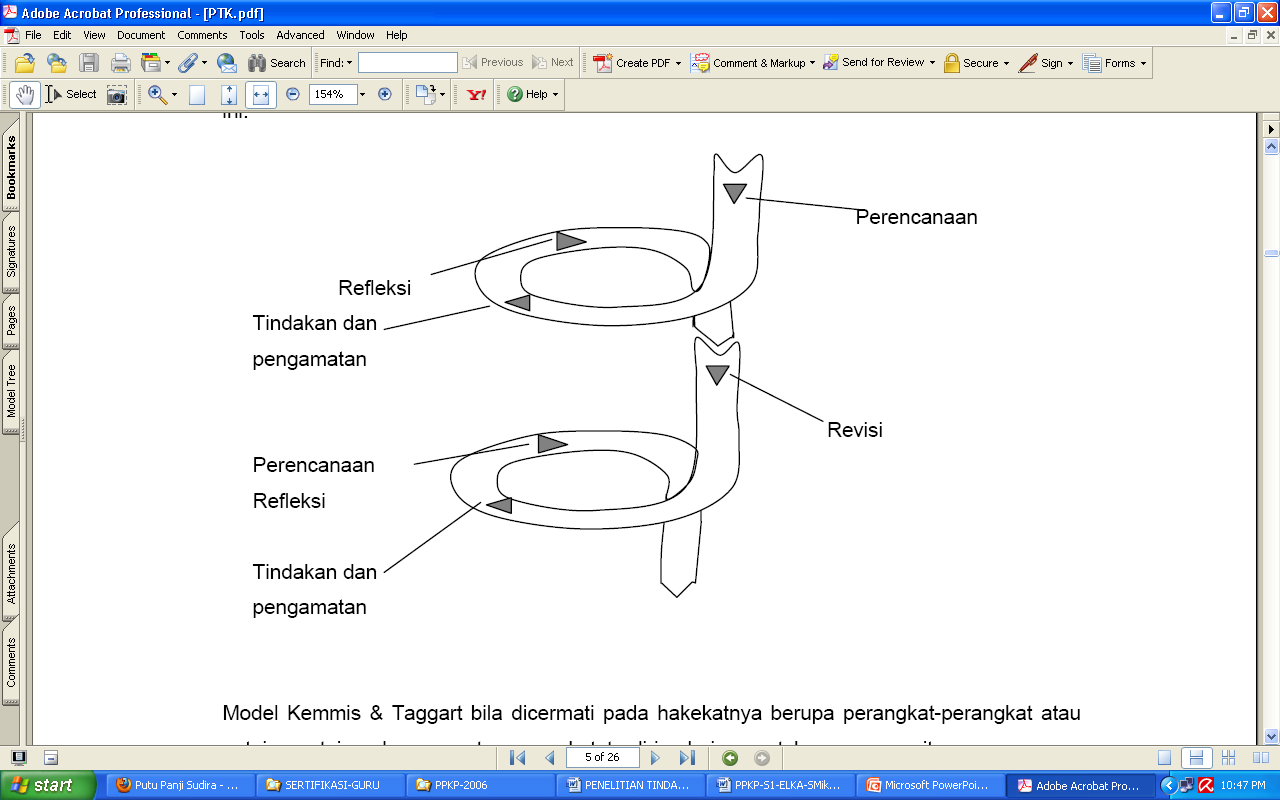 Model Kemmis & Taggart
Contoh Permasalahan Siswa
perilaku disiplin siswa, 
motivasi atau semangat belajar siswa, 
keterampilan berpikir kritis, 
kemampuan memecahkan masalah dan lain-lain.
Contoh Permasalahan Guru
penggunaan metode atau strategi pembelajaran, 
penggunaan pendekatan pembelajaran, dan sebagainya
Contoh Permasalahan Materi Pelajaran
urutan dalam penyajian materi, 
pengorganisasian materi, 
integrasi materi, dan lain sebagainya
Contoh Permasalahan lingkungan belajar
lingkungan siswa di kelas, sekolah, maupun yang lingkungan siswa di rumah
Contoh Permasalahan Sarana Pendidikan
pemanfaatan laboratorium, 
penggunaan media pembelajaran, dan 
penggunaan sumber belajar
Contoh Permasalahan Pembelajaran di Kelas
kesalahan-kesalahan dalam pembelajaran, miskonsepsi,  misstrategi, dan lain sebagainya
Prosedur Pelaksanaan PTK
Penetapan fokus permasalahan 
Perencanaan tindakan 
Pelaksanaan tindakan 
Pengumpulan data (pengamatan/observasi) 
Refleksi (analisis, dan interpretasi) 
Perencanaan tindak lanjut.
PROPOSAL  P T K
JUDUL PENELITIAN 
BAB I PENDAHULUAN 
Latar Belakang Masalah 
Perumusan Masalah dan Cara Pemecahan Masalah 
Tujuan dan Manfaat Penelitian 
BAB II KERANGKA TEORETIK DAN HIPOTESIS TINDAKAN 
BAB III PROSEDUR PENELITIAN
LANGKAH-LANGKAH  P T K
Identifikasi Masalah dan Merumuskan Masalah 
Masalahnya harus penting bagi orang yang mengajukan masalah dan sekaligus signifikan. 
Masalah yang diajukan hendaknya dalam jangkauan penanganan 
Pernyataan harus mengungkapkan beberapa dimensi fundamental
LANGKAH-LANGKAH  P T K
Analisis Masalah 
Merumuskan hipotesis tindakan 
Penyusunan Rencana Tindakan
Rencana tindakan memuat informasi :
Apa yang diperlukan untuk menentukan pemecahan masalah yang telah dirumuskan 
Alat atau teknik apa yang diperlukan sebagi pengumpul data 
Rencana perekaman data 
Rencana pengolahan data 
Rencana untuk melaksanakan tindakan 
Rencana untuk mengevaluasi 
Pelaksanaan Penelitian 
Refleksi 
Analisis Data 
Pelaporan Hasil
PENULISAN KARYA ILMIAH
KARYA ILMIAH
didasari oleh hasil pengamatan, peninjauan, atau penelitian 
disusun menurut metode tertentu 
sistematika penulisan yang bersantun bahasa dan 
isinya dapat  dipertanggungjawabkan  kebenarannya (keilmiahannya)
KARYA ILMIAH
isi kajiannya berada pada lingkup pengetahuan ilmiah, 
langkah pengerjaannya dijiwai atau menggunakan metode ilmiah, dan 
sosok tampilannya sesuai dan memenuhi syarat sebagai suatu sosok keilmuan.
KARYA ILMIAH
empat komponen utama dalam metode ilmiah, yakni 
masalah, 
hipotesis, 
verifikasi, dan 
kesimpulan.
Ciri-Ciri KARYA ILMIAH
logis, yakni segala informasi yang disajikan memiliki argumentasi yang dapat diterima dengan akal sehat,
sistematis, yakni segala yang dikemukakan disusun berdasarkan urutan yang berjenjang dan berkesinambungan,
Ciri-Ciri KARYA ILMIAH
Objektif, yakni segala informasi yang dikemukakan itu menurut apa adanya dan tidak bersifat fiktif, 
tuntas dan menyeluruh, yakni segi-segi masalah yang dikemukakan ditelaah secara lengkap,
Ciri-Ciri KARYA ILMIAH
seksama, yakni berusaha menghindarkan diri dari berbagai kesalahan, 
jelas, yakni segala keterangan yang dikemukakan dapat mengungkapkan maksud secara jernih, 
kebenarannya dapat teruji,
Ciri-Ciri KARYA ILMIAH
terbuka, maksudnya sesuatu yang dikemukakan itu dapat berubah seandainya muncul pendapat baru, 
berlaku umum, yakni kesimpulannya berlaku bagi semua populasinya, dan 
penyajiannya memperhatikan santun bahasa dan tata tulis yang sudah baku
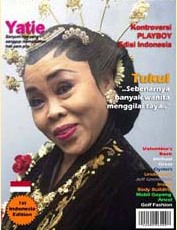 MATUR  NUWUN